Title: Religion, Renewal and Choice
Task: Can you define these words.
Believing nor belonging
Individualism
Vicarious Religion
Hervieu-Leger
Privatised Religion
Converts and Pilgrims
Secularisation
Consumption versus Obligation
Voas and Crockett
New Age
Congregational domain
Davie
Televangelism
Institutional religion
Bruce
Holistic Mileu
Postmodernism
Multiple Moderninity
Title: Religion, Renewal and Choice
Apply your knowledge to Questions.
Evaluate your success and improve.
Apply your knowledge to Questions.
Task: Answer the following Question.
Outline & explain two reasons why figures on attendance at mainstream churches overstate the degree of secularisation in Britain today. (10 marks)

P – Vicarious Religion: Spiritual Health
E – Davie, Diana, Anders Brevic
E – Tip of an iceberg, evidence of believing without belonging.
L – Shows that Secularisation is not occurring, attendance is falling.

P – Spiritual shopping
E – 
E – 
L –
Title: Religion, Renewal and Choice
Task: Can you define these words.
Apply your knowledge to Questions.
Task: Answer the following Question.
Applying material from Item A and your own knowledge, evaluate the impact of postmodernity on religious and spiritual beliefs and practices. (20 marks)
Apply your knowledge to Questions.
Task: Answer the following Question.
Applying material from Item A and your own knowledge, evaluate the impact of postmodernity on religious and spiritual beliefs and practices. (20 marks)

Some sociologists claim that society has entered a new era, that of postmodernity, in which religion and spirituality take on new forms. In postmodern society, tradition loses its influence over people. Consumption and choice become more important, and people are free to choose their identity and their beliefs. Postmodern society is increasingly globalised, and the media and information technology become much more important, for example moving religious ideas and images out of their tradition physical home in churches and making them available around the globe. 

However, other sociologists are that these trends merely promote secularisation.
Apply your knowledge to Questions.
Task: Answer the following Question.
Applying material from Item A and your own knowledge, evaluate the impact of postmodernity on religious and spiritual beliefs and practices. (20 marks)

Some sociologists claim that society has entered a new era, that of postmodernity, in which religion and spirituality take on new forms. In postmodern society, tradition loses its influence over people. Consumption and choice become more important, and people are free to choose their identity and their beliefs. Postmodern society is increasingly globalised, and the media and information technology become much more important, for example moving religious ideas and images out of their tradition physical home in churches and making them available around the globe. 

However, other sociologists are that these trends merely promote secularisation.
Apply your knowledge to Questions.
Task: Answer the following Question.
Introduce: Introduce your point. (AO1)

Describe: Offer substantial developed description (AO1)

Evidence: Provide evidence to support your information. (AO3)

Explain: Develop your answer further. Link to the Question. (AO2)

Analyse: Providence evaluation that supports or criticises. (Ao3)

Link: Link back to your question. (AO2)
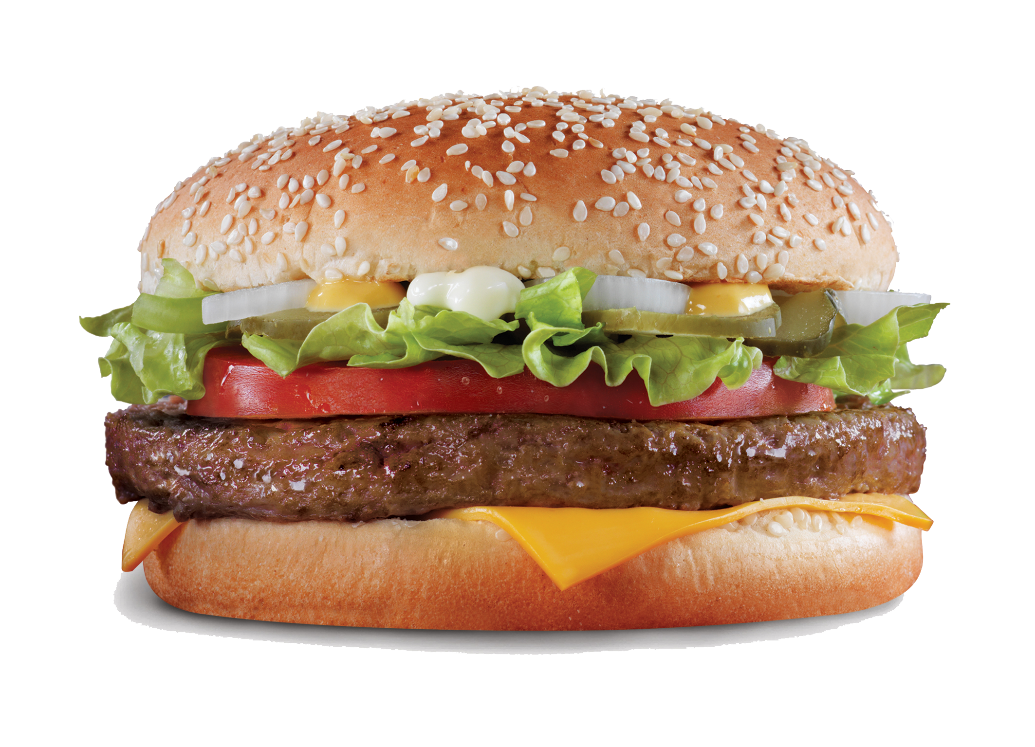 Apply your knowledge to Questions.
Task: Applying material from Item A and your own knowledge, evaluate the impact of postmodernity on religious and spiritual beliefs and practices. (20 marks)
Item A suggests that “postmodern society is increasingly globalised” and that “religion is taking on new forms”. 
There is evidence to support this theory from the postmodern perspective, the expansion of the ‘electronic church’ and televangelism. These new practices only possible in a postmodern society, remove ‘believers’ from a physical church, allowing them to express their faith without attending church. 
This has led to religion becoming de-institutionalised meaning it is detached from religious institutions, clearly showing the impact of postmodernity on religious and spiritual beliefs and practices.
The theory is supported by Hellend (2000) which distinguished between two kinds of internet activity, which he calls religion online and online religion. This sees online religion as a radical new alternative that may be replacing religion.
However, evidence from Hoover would argue against this theory that online religion supplements their church based activities. 
The electronic church would suggest that postmodernity has had some impact on religious and spiritual beliefs and practices.
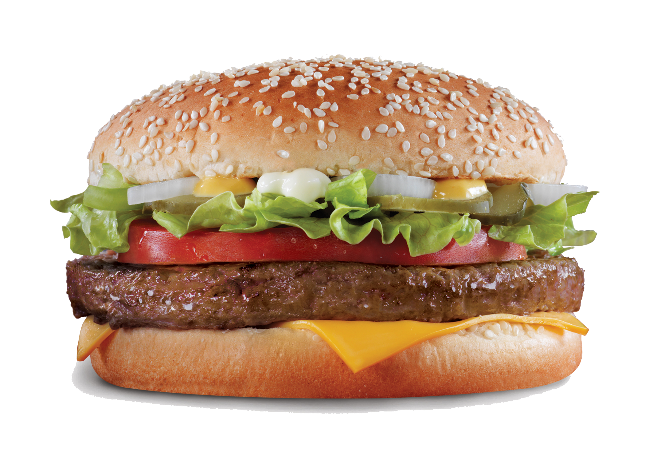 Apply your knowledge to Questions.
Task: Applying material from Item A and your own knowledge, evaluate the impact of postmodernity on religious and spiritual beliefs and practices. (20 marks)
Item A suggests that “postmodern society is increasingly globalised” and that “religion is taking on new forms”. 
There is evidence to support this theory from the postmodern perspective, the expansion of the ‘electronic church’ and televangelism. These new practices only possible in a postmodern society, remove ‘believers’ from a physical church, allowing them to express their faith without attending church. 
This has led to religion becoming de-institutionalised meaning it is detached from religious institutions, clearly showing the impact of postmodernity on religious and spiritual beliefs and practices.
The theory is supported by  Hellend (2000) which distinguished between two kinds of internet activity, which he calls religion online and online religion. This sees online religion as a radical new alternative that may be replacing religion.
However, evidence from Hoover would argue against this theory that online religion supplements their church based activities. 
The electronic church would suggest that postmodernity has had some impact on religious and spiritual beliefs and practices.
I
Ao2
D
Ao1
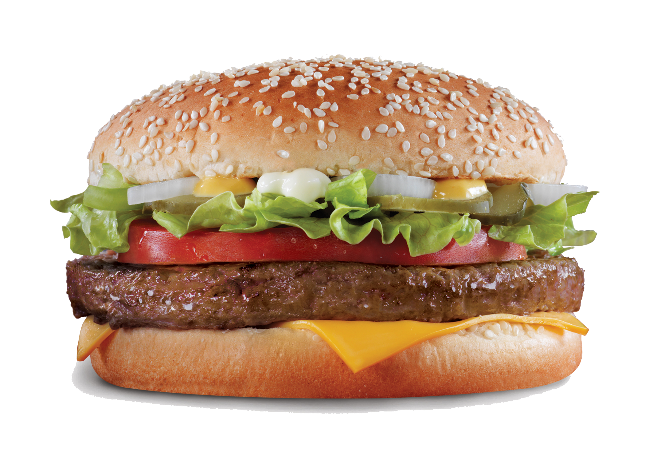 E
Ao2
Ao3
A
Ao3
L
Ao2
Apply your knowledge to Questions.
Task: Applying material from Item A and your own knowledge, evaluate the impact of postmodernity on religious and spiritual beliefs and practices. (20 marks)
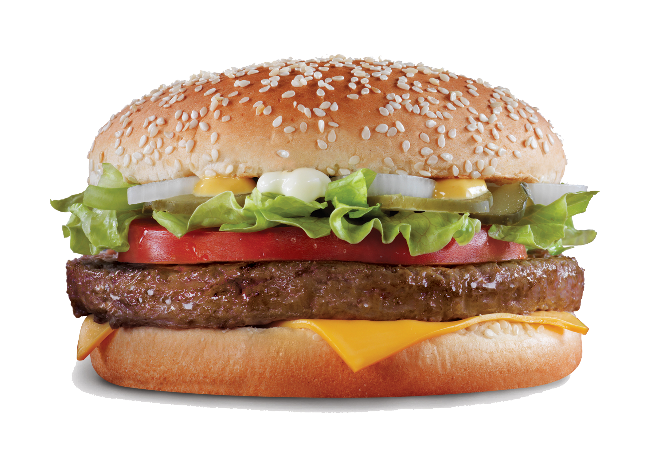 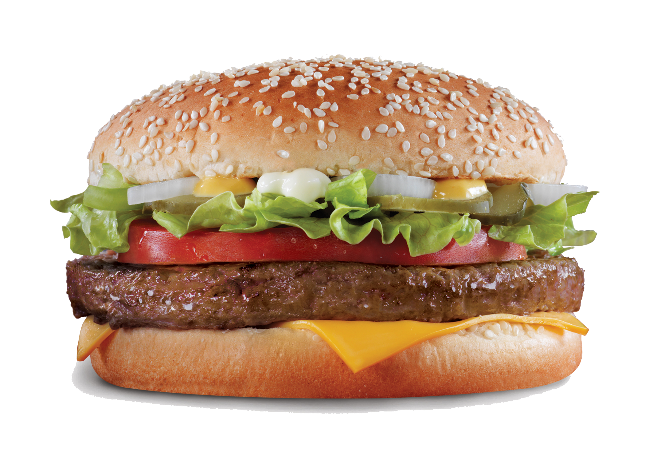 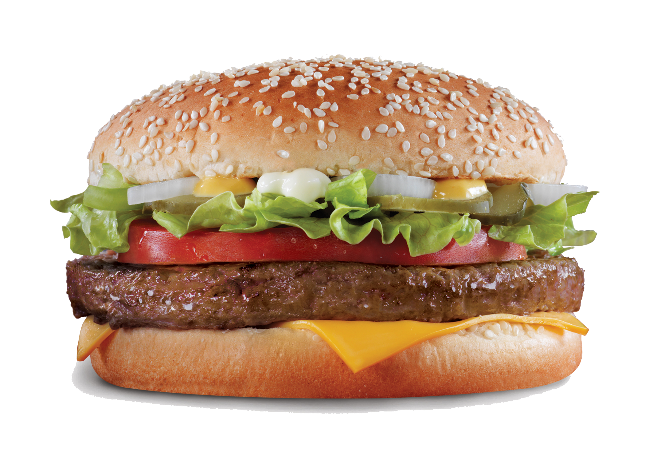 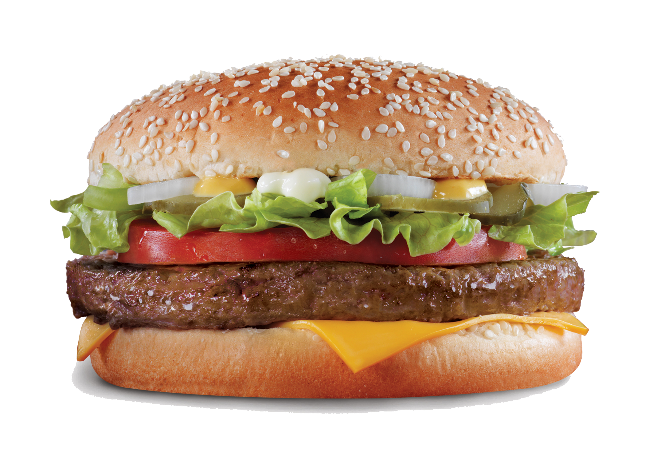 Apply your knowledge to Questions.
Task: Applying material from Item A and your own knowledge, evaluate the impact of postmodernity on religious and spiritual beliefs and practices. (20 marks)
Clearly there is evidence to suggest that postmodernity has had an impact on religious and spiritual beliefs and practices. Through the concepts of neither believing nor belonging, obligation and institutional religion show that there is an impact. We have religious beliefs that are in fluctuation, evolving with an ever changing world. However, there is evidence that show that these developments mean religion and spirituality are thriving as well as evidence that show that they are symptoms of secularisation. Ultimately, either way, there is an impact.
Apply your knowledge to Questions.
Task: Applying material from Item A and your own knowledge, evaluate the impact of postmodernity on religious and spiritual beliefs and practices. (20 marks)
Clearly there is evidence to suggest that postmodernity has had an impact on religious and spiritual beliefs and practices. Through the concepts of neither believing nor belonging, obligation and institutional religion show that there is an impact. We have religious beliefs that are in fluctuation, evolving with an ever changing world. However, there is evidence that show that these developments mean religion and spirituality are thriving as well as evidence that show that they are symptoms of secularisation. Ultimately, either way, there is an impact.
Describe information and apply it to a question.
Task: Working with the person next to you – Complete the relevant section of the sheet – aim to complete the section appropriate to your level .
More challenge
More challenge
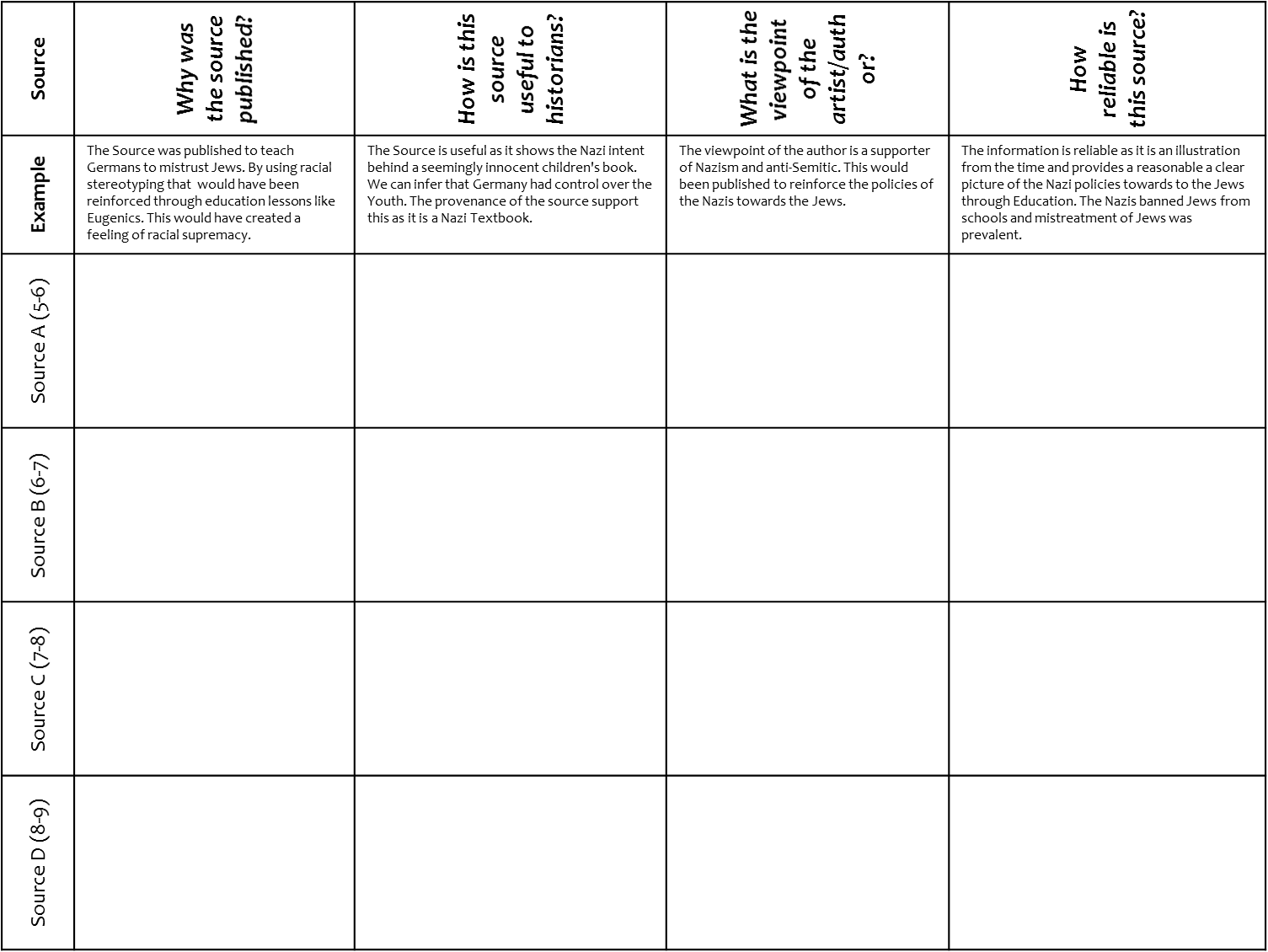 CHALLENGE: Answer down to the Question “Democratisation and denazification were more successful in the East. How far do you agree?” Use evidence from the sources to support or challenge this opinion.
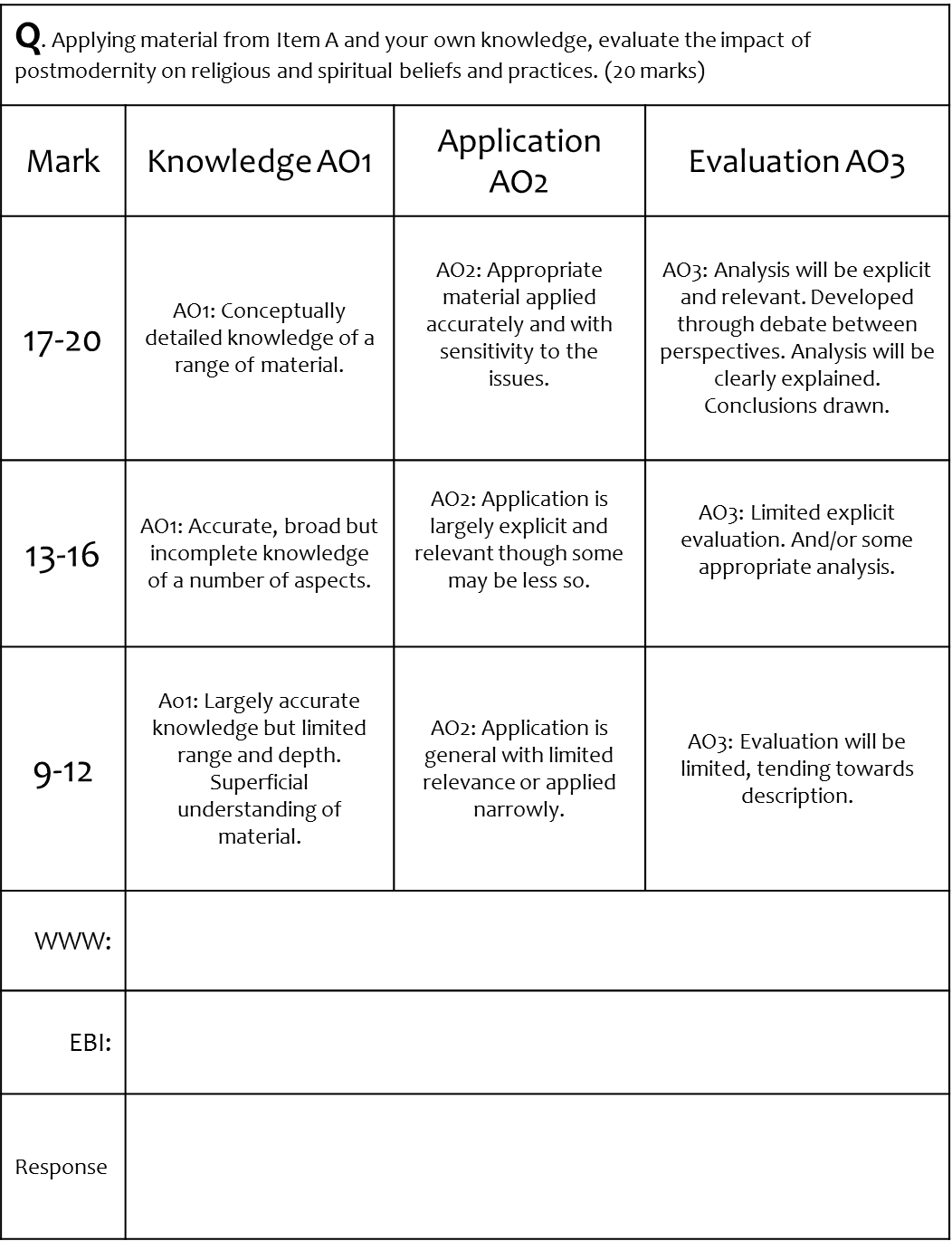